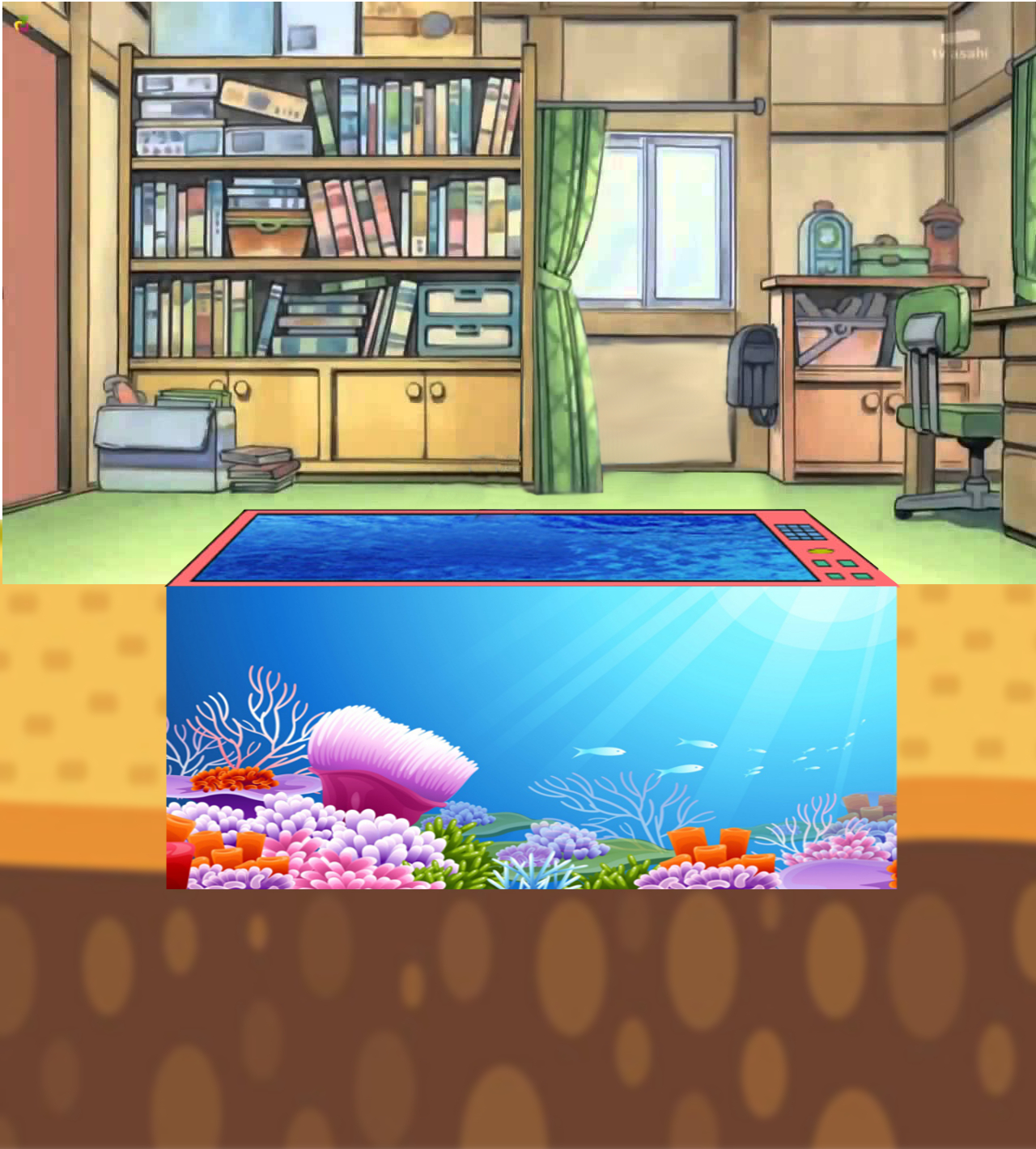 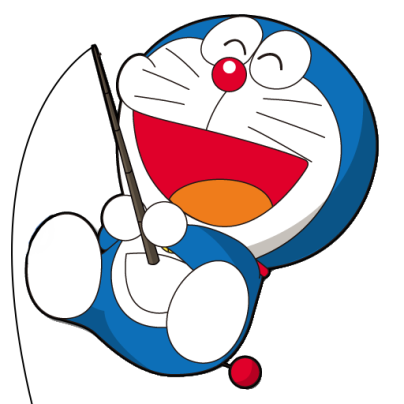 DORAEMON CÂU CÁ
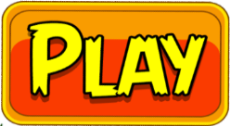 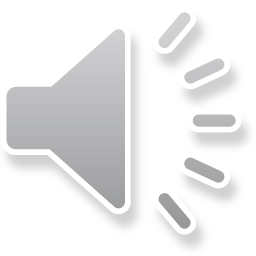 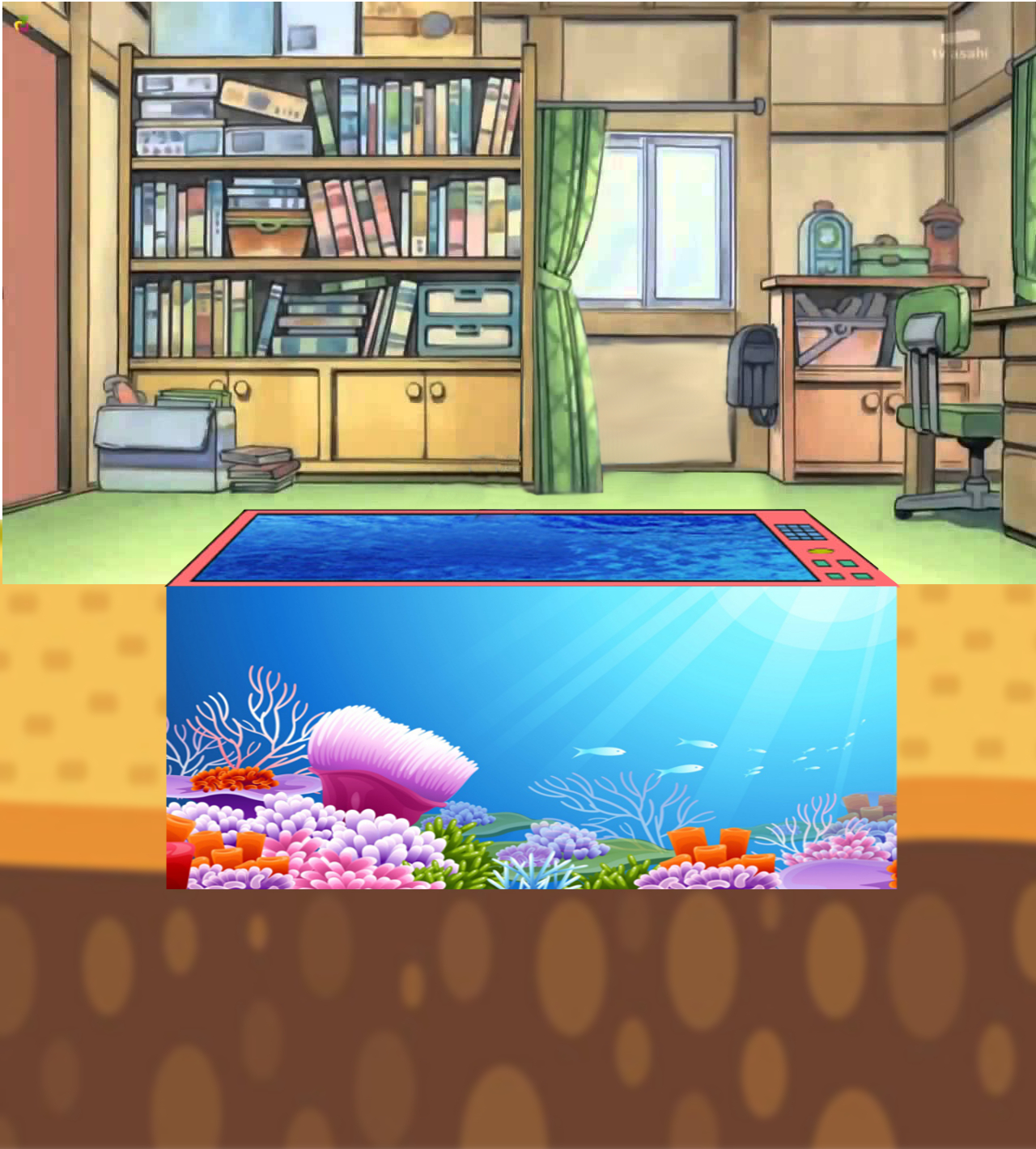 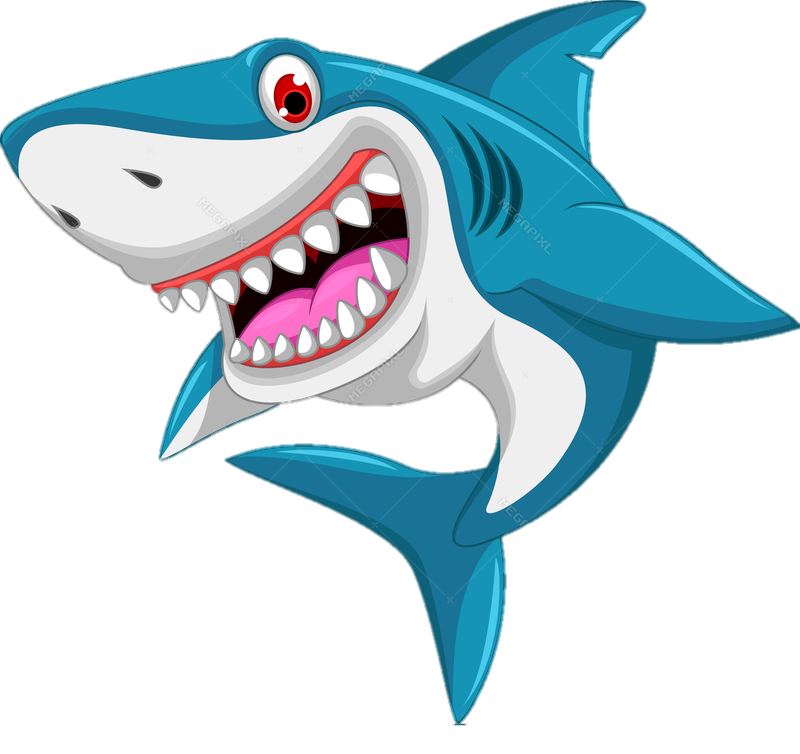 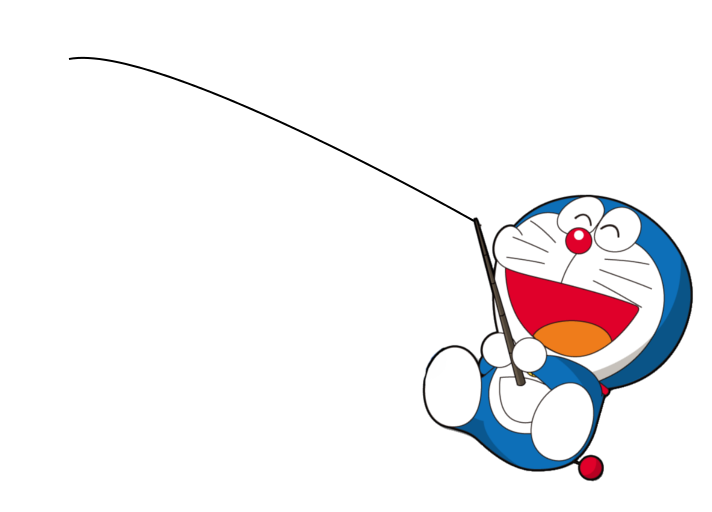 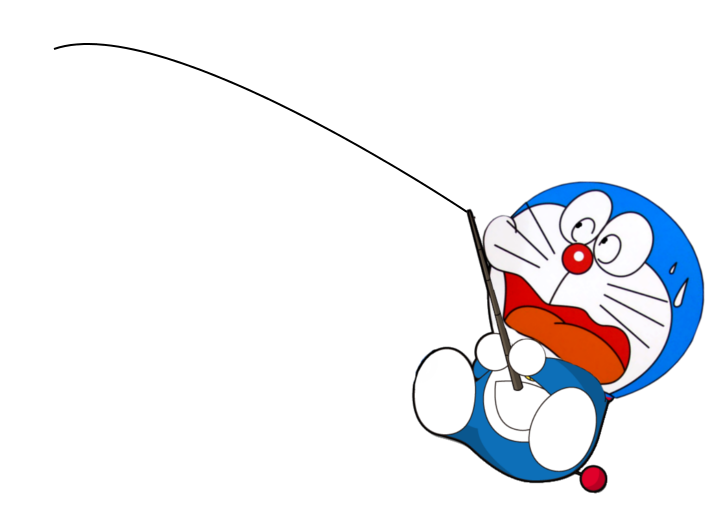 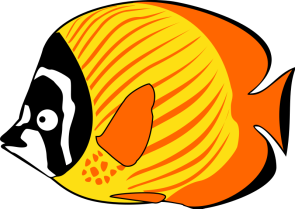 GIỎI QUÁ
Bắt đầu!
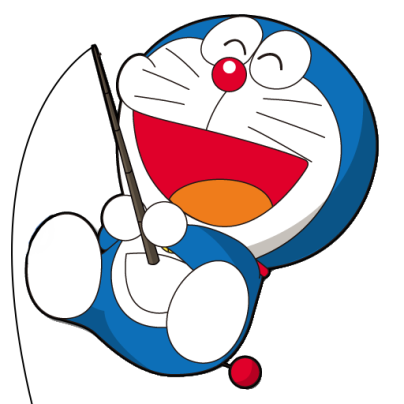 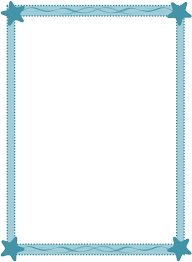 TIẾC QUÁ
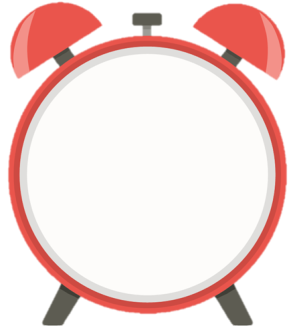 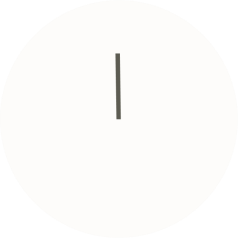 HẾT GIỜ
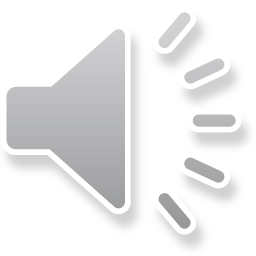 314 ? 413
A. >
B. <
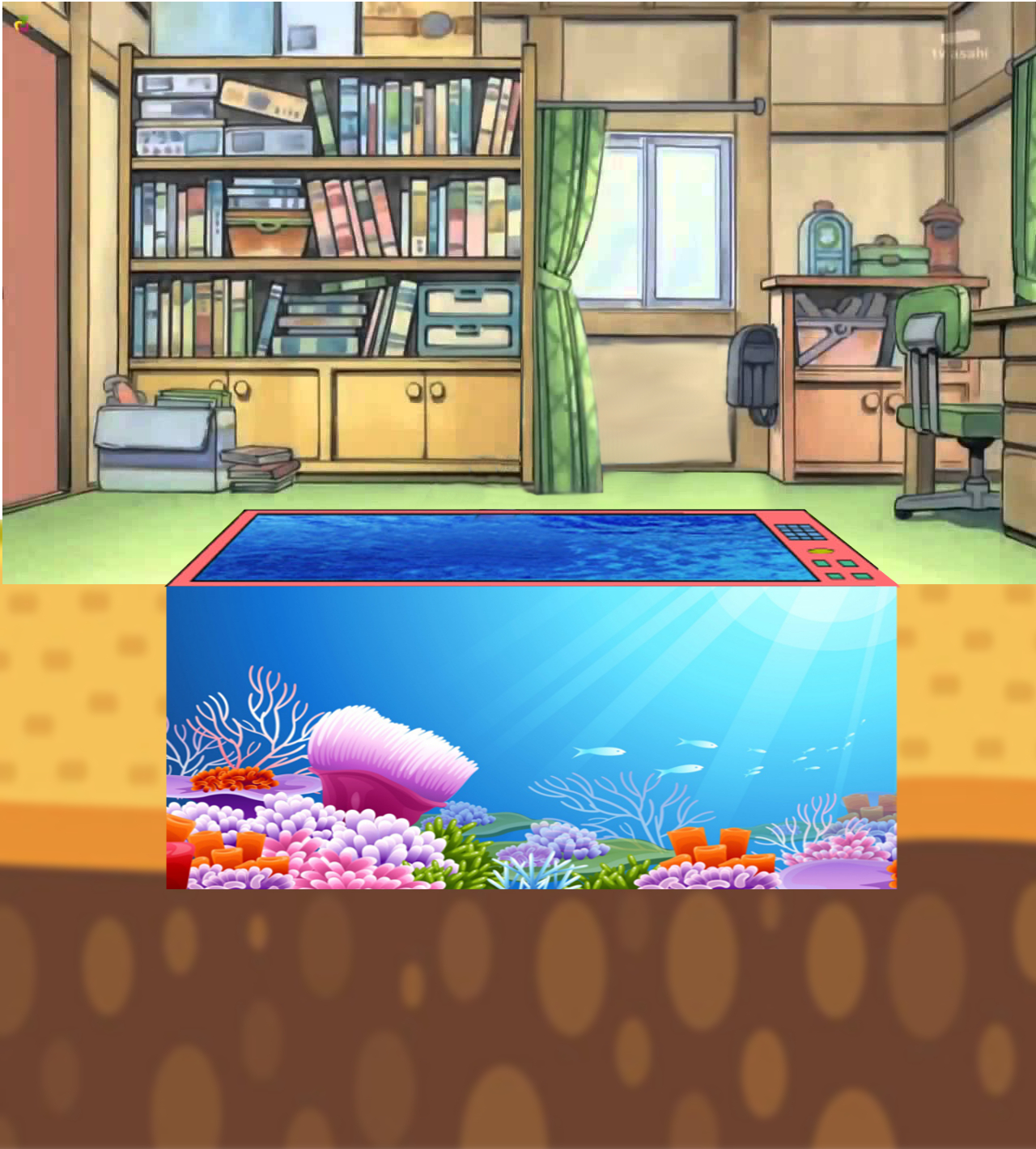 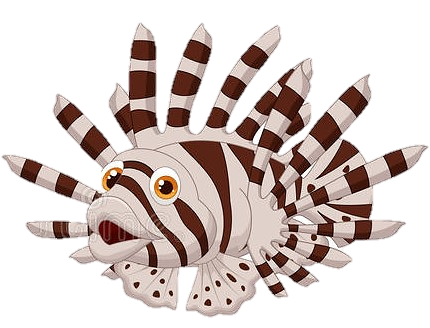 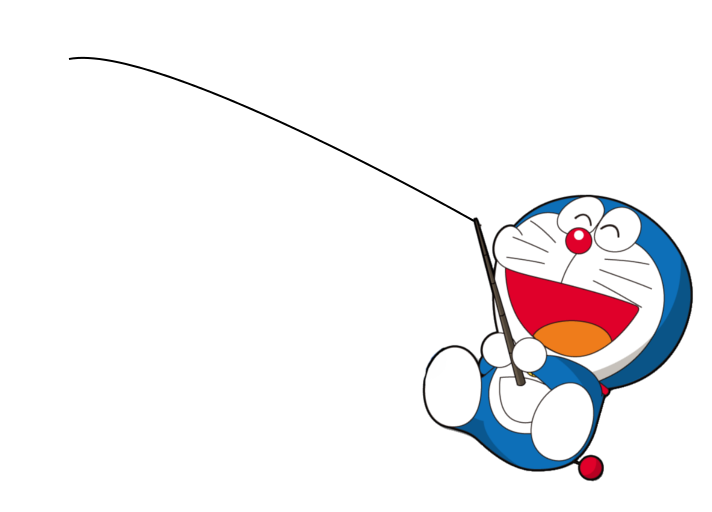 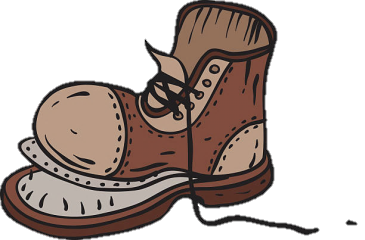 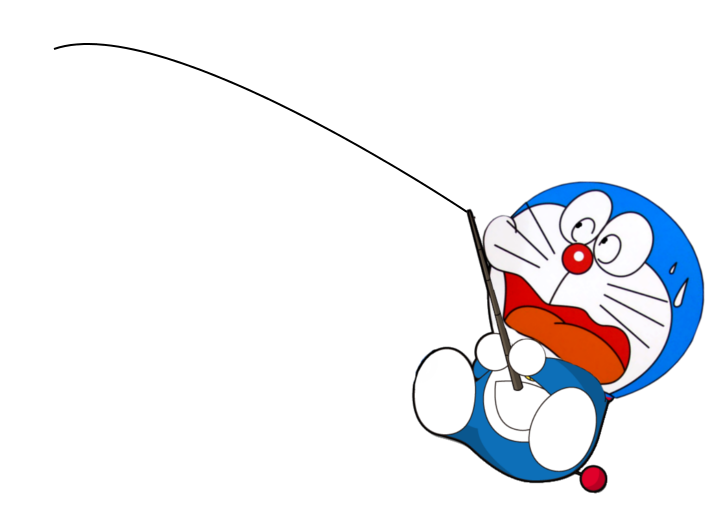 GIỎI QUÁ
Bắt đầu!
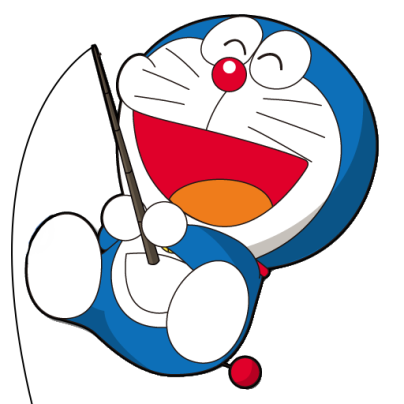 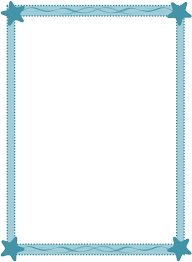 TIẾC QUÁ
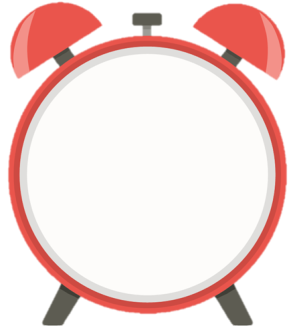 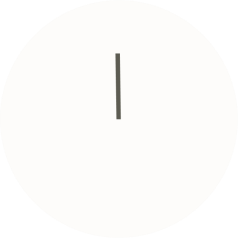 HẾT GIỜ
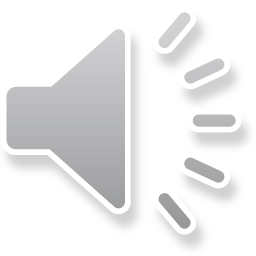 634 ? 634
A. =
B. <
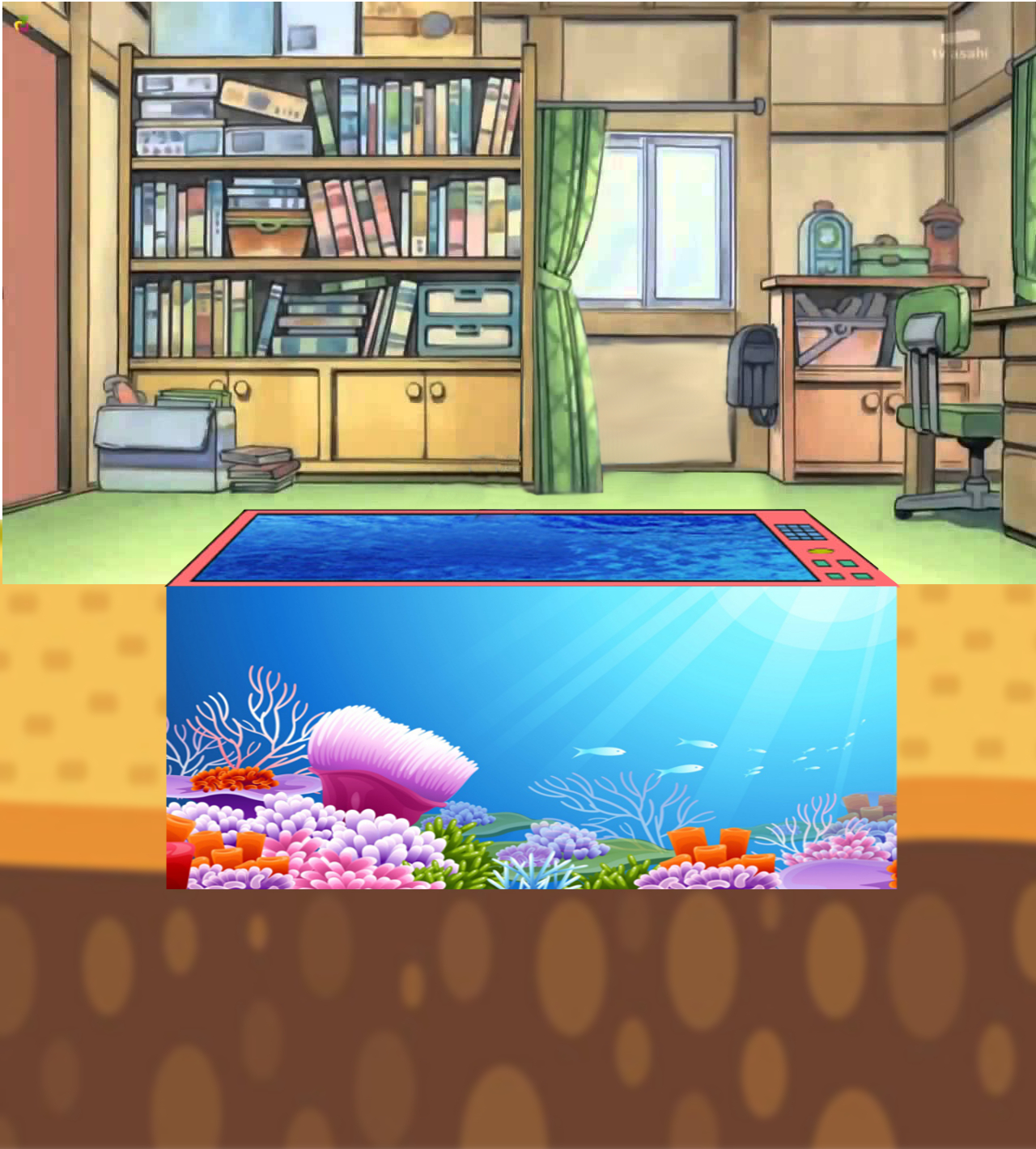 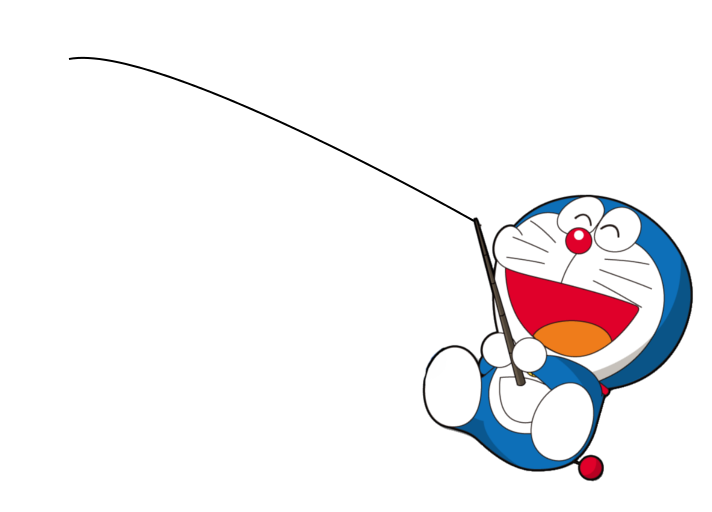 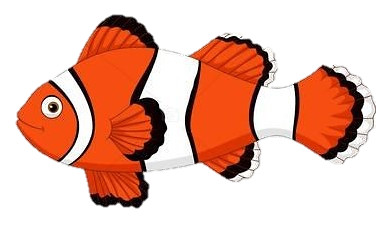 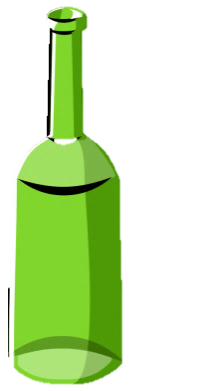 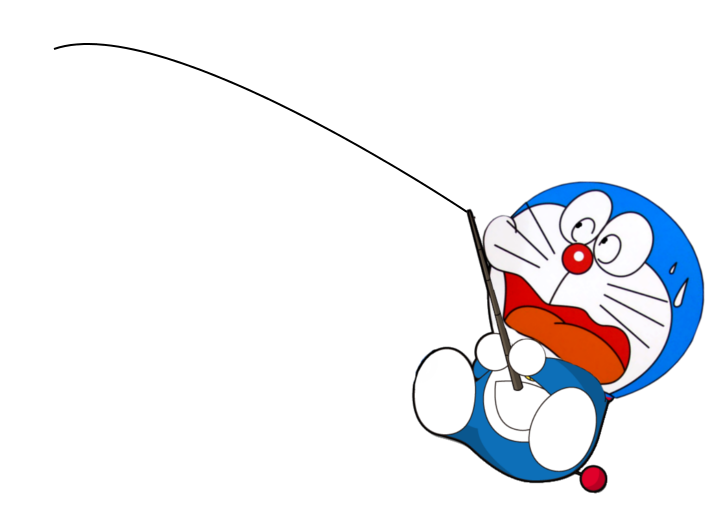 GIỎI QUÁ
Bắt đầu!
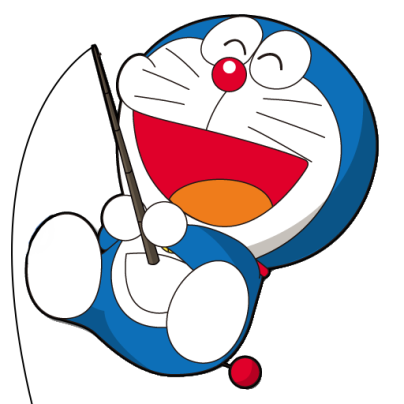 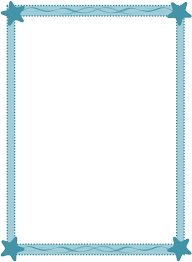 TIẾC QUÁ
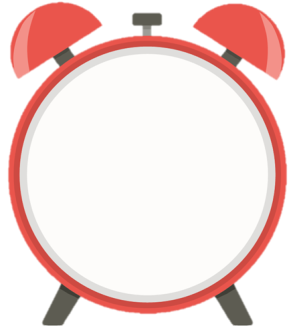 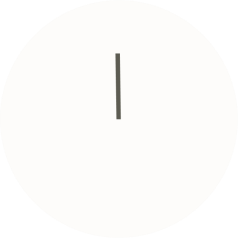 HẾT GIỜ
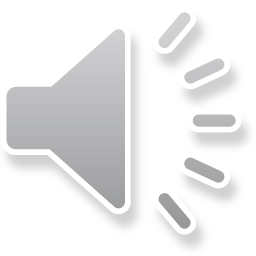 537 ? 398
A. >
B. <
CHỦ ĐỀ 10
CÁC SỐ TRONG PHẠM VI 1000
Toán
Luyện tập chung
( tiết 1)
TIẾT 1
?
1
Số ?
Hai trăm ba mươi mốt
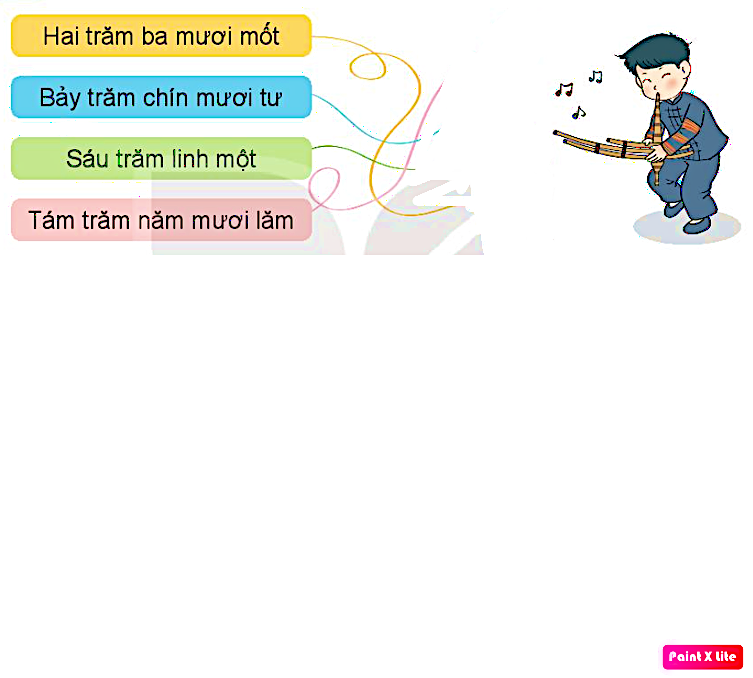 855
?
Bảy trăm chín mươi tư
794
?
Sáu trăm linh một
601
Tám trăm năm mươi lăm
231
Đ / S ?
Ảnh thẻ của mỗi bạn đã che một số trên tia số dưới đây:
2
358
359
361
363
365
366
360
362
364
367
Trong các số đã che đi:
Ảnh thẻ của Nam che số lớn nhất.
Ảnh thẻ của Rô-bốt che số lớn nhất.
Ảnh thẻ của Việt che số 360.
Ảnh thẻ của Mai che số 362.
?
S
?
Đ
?
S
?
S
Số?
Số liền trước của 680 là:
Số liền sau của 999 là:
Số 599 là số liền trước của số: 
Số 800 là số liền sau của số:
3
679
1 000
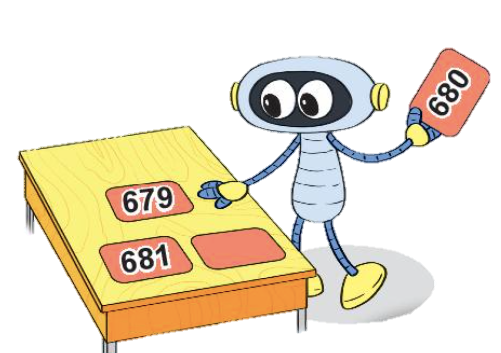 600
799
Note:
Ấn vào các quả táo để chuyển màu.
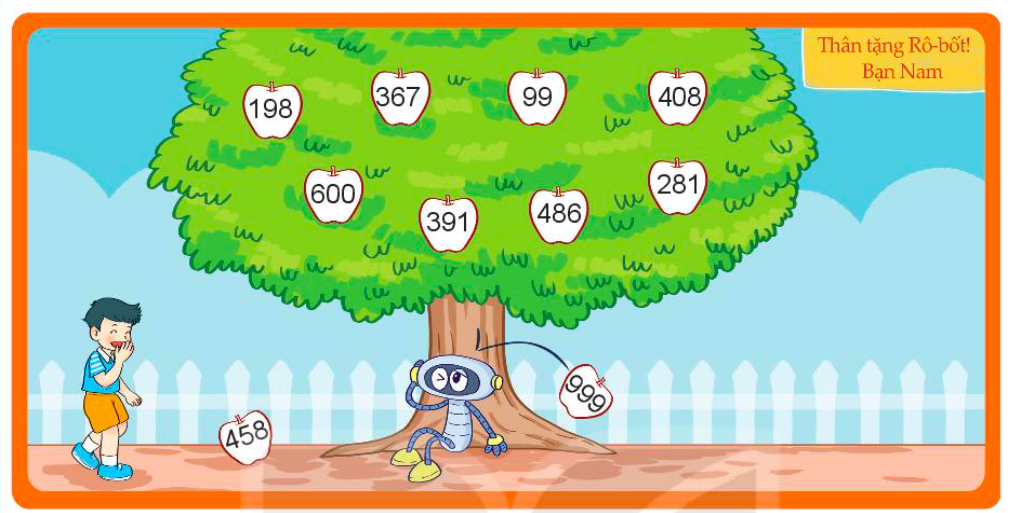 Rô-bốt được Nam tặng một bức tranh như sau:
4
408
367
99
198
281
600
486
391
999
458
Rô-bốt muốn tô màu đỏ cho những quả ghi số lớn hơn 365, màu xanh cho những quả ghi số bé hơn 365. Hỏi:
Có bao nhiêu quả sẽ được tô màu đỏ?
Có bao nhiêu quả sẽ được tô màu xanh?
7 quả
3 quả
> , < , = ?
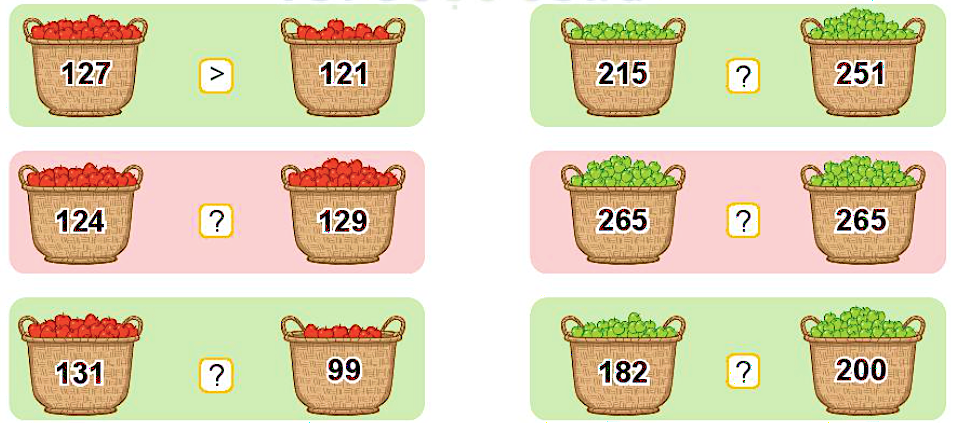 5
>
?
<
?
?
=
<
?
?
<
>
Củng cố bài học
Hương Thảo: tranthao121004@gmail.com